Test Review
Objective:
SWBAT review for the physics test


Warm Up:

Write two things you need help with today
Write one thing you could help someone with today
HW Review
Any questions?

Let’s go over answers

Please correct all wrong answers
Study Guide, Part 1 (10 minutes)
Complete the first side of the study guide
Mark out some questions
Acceleration due to Gravity
When something falls, it ACCELERATES because of the force of GRAVITY pulling on that object
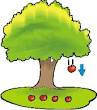 Objects falling accelerate at a rate of 9.8 m/s/s
Acceleration Due to Gravity
To calculate the acceleration of a falling object, you would use 9.8 m/s/s
9.8 m/s/s   x   #seconds
You can multiply the length of time the object falls (in seconds) by 9.8 

Example: A skydiver jumps from an airplane. What is his velocity after 4 seconds?
#12 on the Study Guide
Using your new knowledge, how might you solve this problem?

Hint hint…the bonus question on the test MIGHT involve acceleration due to gravity…
Bill Nye: Friction
Gather some background information on friction and “expert knowledge” from Bill

Answer ALL questions (found on the back of your homework sheet)

https://www.youtube.com/watch?v=nmnzLW6YoF0
Study Guide, Part 2 (15 minutes)
Answer the rest of the questions on your study guide

Fast finisher?  Make flash cards on the terms and formulas for physics
Review notes
The following slides are all pulled from previous power points in the physics unit
Starting with the Basics: Motion
Motion: the change of position over time


(Position of a place or object is the location of that place or object)
Reference Point
You might describe a position of an object or person based off another object, place or person

Reference Point: a location to which you compare other locations 


Example: Charleston, SC is 209 miles southeast  from Charlotte, NC
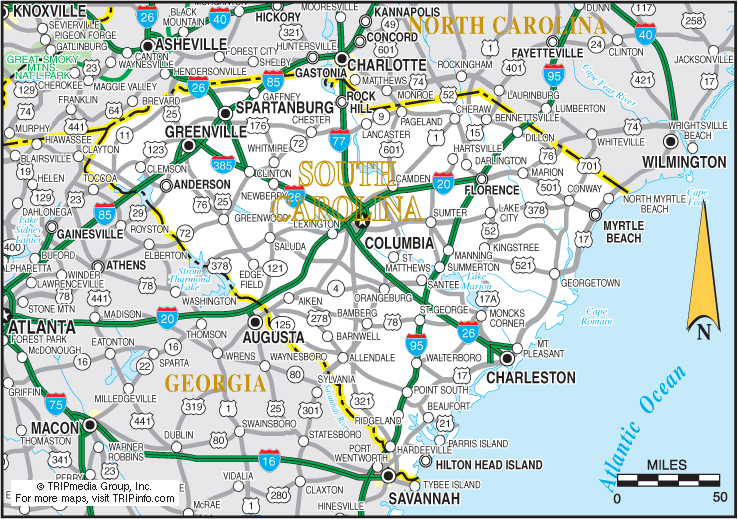 Relative Motion
One way to describe motion involves relative motion
When you give a time instead of a distance, 
you are basing your time estimate 
on the distance to the football field 
and 
the person’s speed
Speed: a measure of how fast something moves or the distance it moves, in a given amount of time
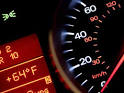 Speed, Distance, Time Formulasyou can calculate speed, distance, or time using the same diagramSpeed= distance/time(Velocity= Distance/time)velocity is speed in a certain direction
Calculating SpeedGiven Distance & Time
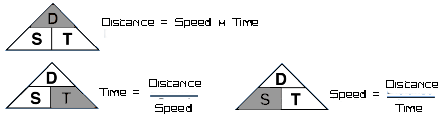 Divide Distance by Time
Distance ÷ Time = Speed
Speed = Distance ÷ Time
Calculating DistanceGiven Speed & Time
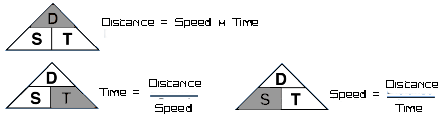 Multiply Speed and Time
Distance = Speed X Time
Speed X Time = Distance
Calculating TimeGiven Distance and Speed
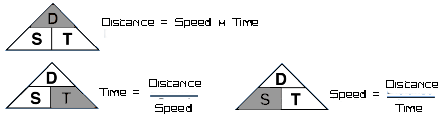 Divide Distance by Time
Distance ÷ Speed = Time
Time = Distance ÷ Speed
Practice
If a car travels 400 meters in 20 seconds how fast is it going?


2. You arrive in my class 45 seconds after leaving math class which is 90 meters away. How fast did you travel?
So..Velocity
Velocity: speed in a specific direction
Example: 
your velocity could be that you are walking east at a speed of 2 meters/second

A person walking NORTH with a speed of 2 meters/sec has the same speed as you do, but NOT the same velocity (they’re going in a different direction)
Acceleration
You can find out how MUCH the tennis ball’s position changed during a certain amount of time if we knew the velocity
We can also measure how the tennis ball’s velocity changed over time

What does ACCELERATION mean in everyday life?
Acceleration
Acceleration: The rate at which velocity changes with time (change in speed and/or direction)
Velocity/Time
(In physics, it’s ANY change in velocity)
Example: car slowing down = accelerating because it’s changing its speed and/or direction
Or.. A runner turning a corner accelerates because the direction of her velocity is changing as she turns
Acceleration Formula
acceleration = (final velocity – original velocity)       
                                                time

But when you find acceleration, it’s written like:
Acceleration= 2 km/sec/sec
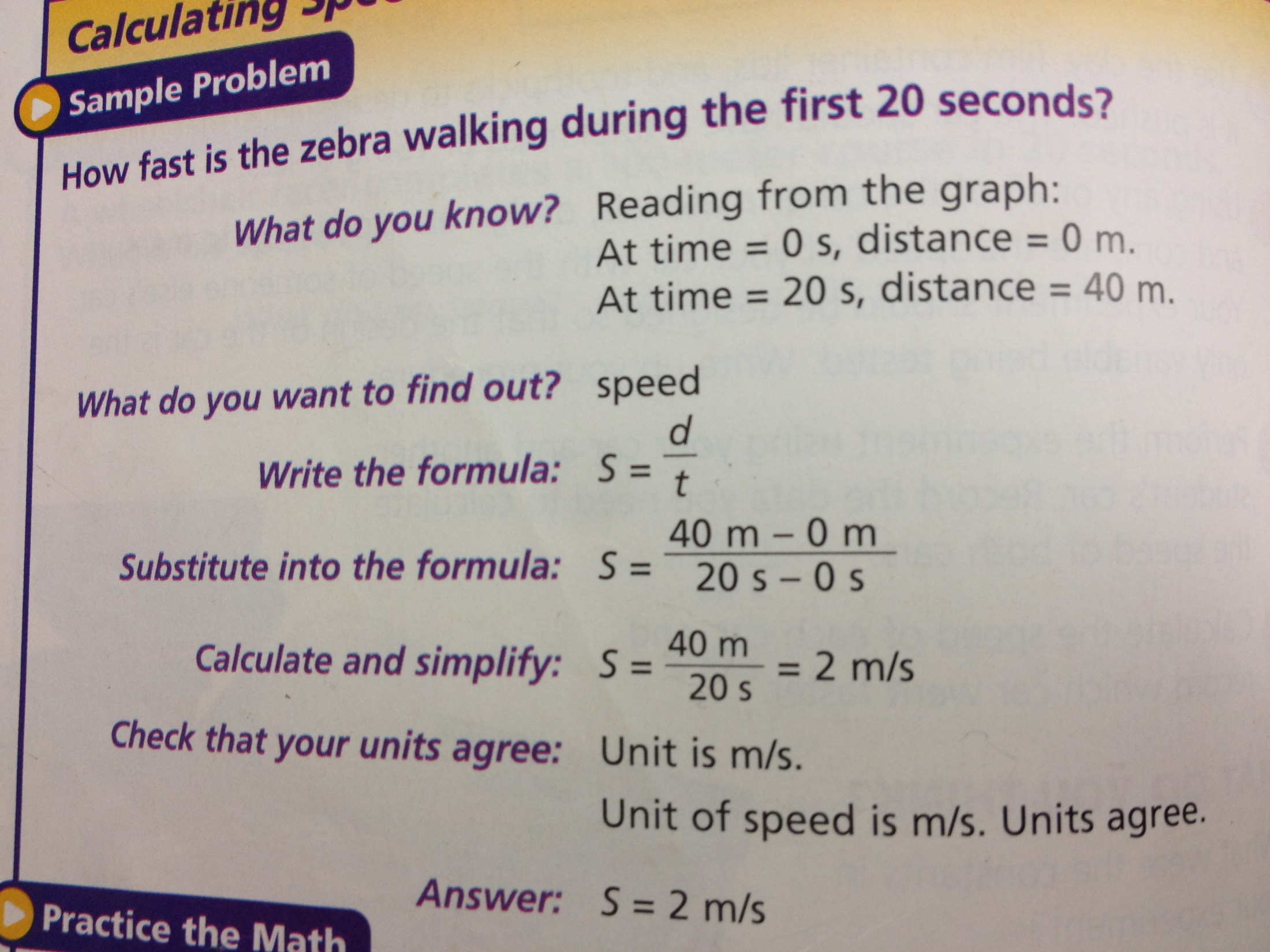 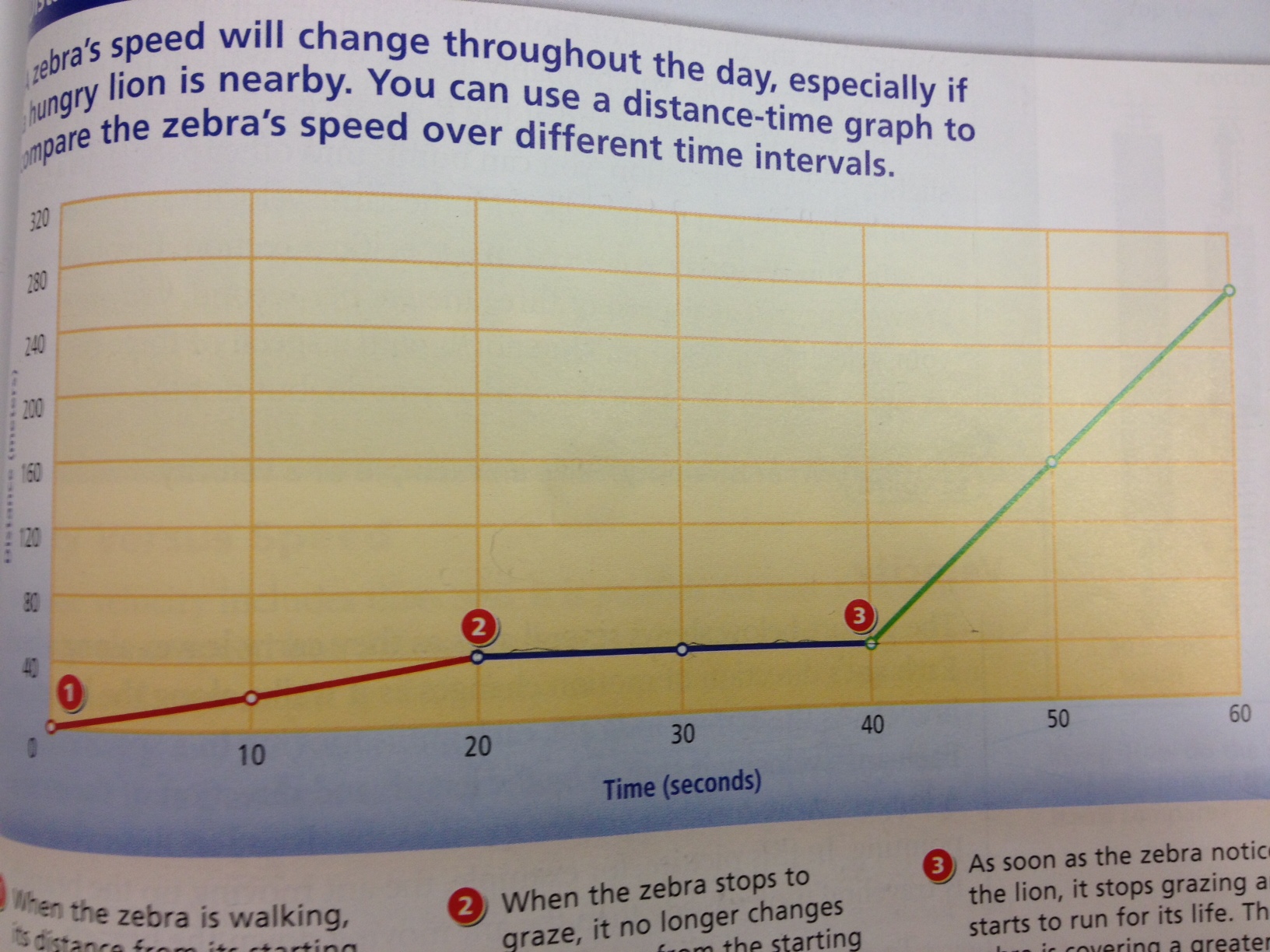 Basic Physics
Force: a push or a pull

Turn to page D 41

What forces are acting on the skater?

Who can read for each force?
Key Vocab Words
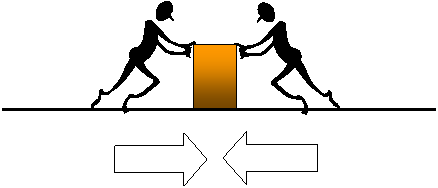 Force: a push or a pull


Friction: the force that resists motion between two surfaces that are pressed together
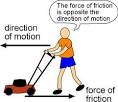 With the first law of motion…
Inertia: the resistance of an object to a change in speed or direction of its motion
(basically, things that are still want to stay still. Things that are moving want to stay moving)
Newton’s Laws
Newton’s Laws:
1. An object at rests remains at rest, an object in motion remains in motion unless acted upon by an unbalanced force
2. Acceleration of an object increases with more force and decreases with more mass

Force= Mass x Acceleration
3. For every action, there is an equal and opposite reaction
Gravity: the force that objects exert on each other because of their masses
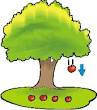 Centers info
Inertia: the resistance of an object to a change in speed or direction of its motion
(basically, things that are still want to stay still. Things that are moving want to stay moving)

1. How did the cup/penny/card experiment and the stack of pennies experiment illustrate inertia?

2. Which of Newton’s Laws talks about inertia?
Two Main Types,..
Turn to page D 122

Kinetic Energy: The energy of motion. Any moving object has some kinetic energy

Potential Energy: stored energy, or the energy an object has because of its position or shape
F=MA
D 51
1kg  m/s  =  1 Newton
Newtons are units of force (also used to measure momentum)

Let’s do #1
If a 5kg ball is accelerating 1.2 m/s/s, what is the force on it?
Two Main Types,..
Kinetic Energy: The energy of motion. Any moving object has some kinetic energy

Potential Energy: stored energy, or the energy an object has because of its position or shape

Just think.. Does this object have the ability to move?
Mechanical Energy:  energy possessed by an object due to its motion or position
                                  * The object’s combined  
                                  potential energy and kinetic  
                                  energy

                                  * ME= PE + KE
We measure energy in “joules”
Acceleration due to Gravity
Near the surface of Earth, the acceleration due to gravity is 9.8 m/sec/sec

If an object has been in the air for 5 seconds, what is it’s velocity?

Multiply 9.8 x 5=      49.0 m/sec